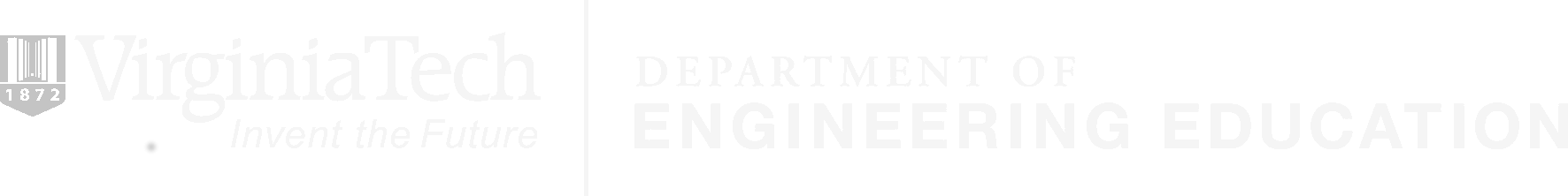 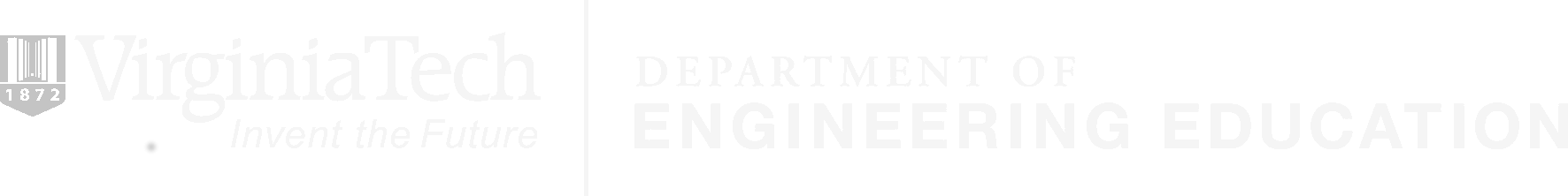 Title
Authors
School Affiliation
KEY CONCLUSIONS
INTRODUCTION
OTHER TITLE TEXT
OTHER TITLE TEXT
OTHER TITLE TEXT
OTHER TITLE TEXT
.
METHODS
FIGURE TITLE
OTHER TITLE TEXT
Lab/Author Affiliation																															Presented at....